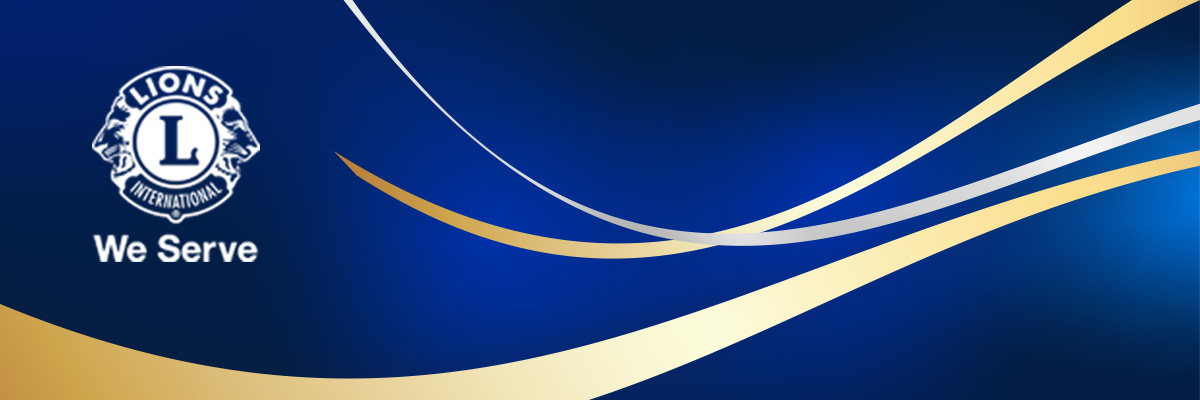 District 2-X1 Goals 2024-2025
Where are We Headed?
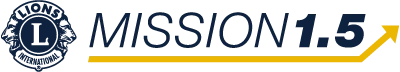 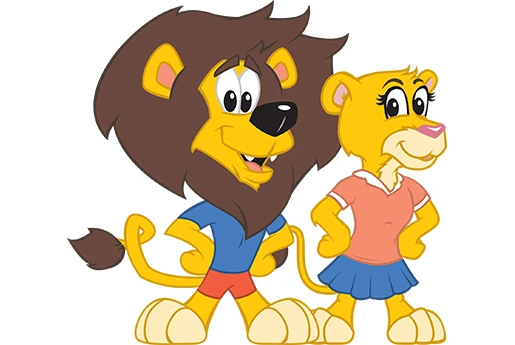 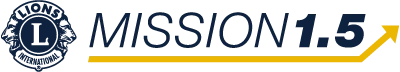 District 2-X1 Goals 2024-2025
A SHORT OVERVIEW OF THE CURRENT LY 2023-2024
Membership: Opening 1805            Current: 1911
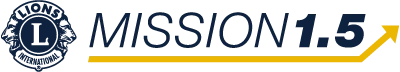 District 2-X1 Goals 2024-2025
A SHORT OVERVIEW OF THE CURRENT LY 2023-2024
2. SERVICE GOALS
Service:
 Official Goal: Serve 190K People 
 Expectations: Serve 325K People                         Actual: 500K       Hours: 88K
 
 Clubs’ Service Reporting: 
 Official Goal: 72 % Clubs report services                      Actual: 79% ( Including Leo Clubs)
 Expectations: 90 % Clubs report services


             Total Clubs Including Leos 82 ( 65+17)               Actual : 58 Clubs & 7 Leo Clubs
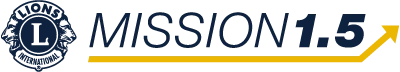 District 2-X1 Goals 2024-2025
A SHORT OVERVIEW OF THE CURRENT LY 2023-2024
SERVICE ACTIVITIES MATRICES
District 2-X1 Goals 2024-2025
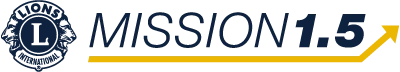 A SHORT OVERVIEW OF THE CURRENT LY 2023-2024
3. Leadership Goals : Trainings
Leadership: Official Goal: 
A . Train at least 65% of Club Officers                  Actual: Completed then Expected
B. Train 100% of Zone Chairs                                  Actual : 100%
4. LCIF Contribution:
 Official Goal:                                                  - Total Contribution Target 48K       Actual $61K
 a. At least 37 Clubs donate to the LCIF (Expectation all Clubs)   -  Actual 42
 b. At least 36 Individual Lions donate to the LCIF – Members Actual 78
(Expectation 300 Individual Lions donate)
District 2-X1 Goals 2024-2025
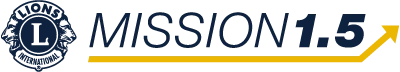 LCI Incoming President Fabrício Oliveira


 Priorities
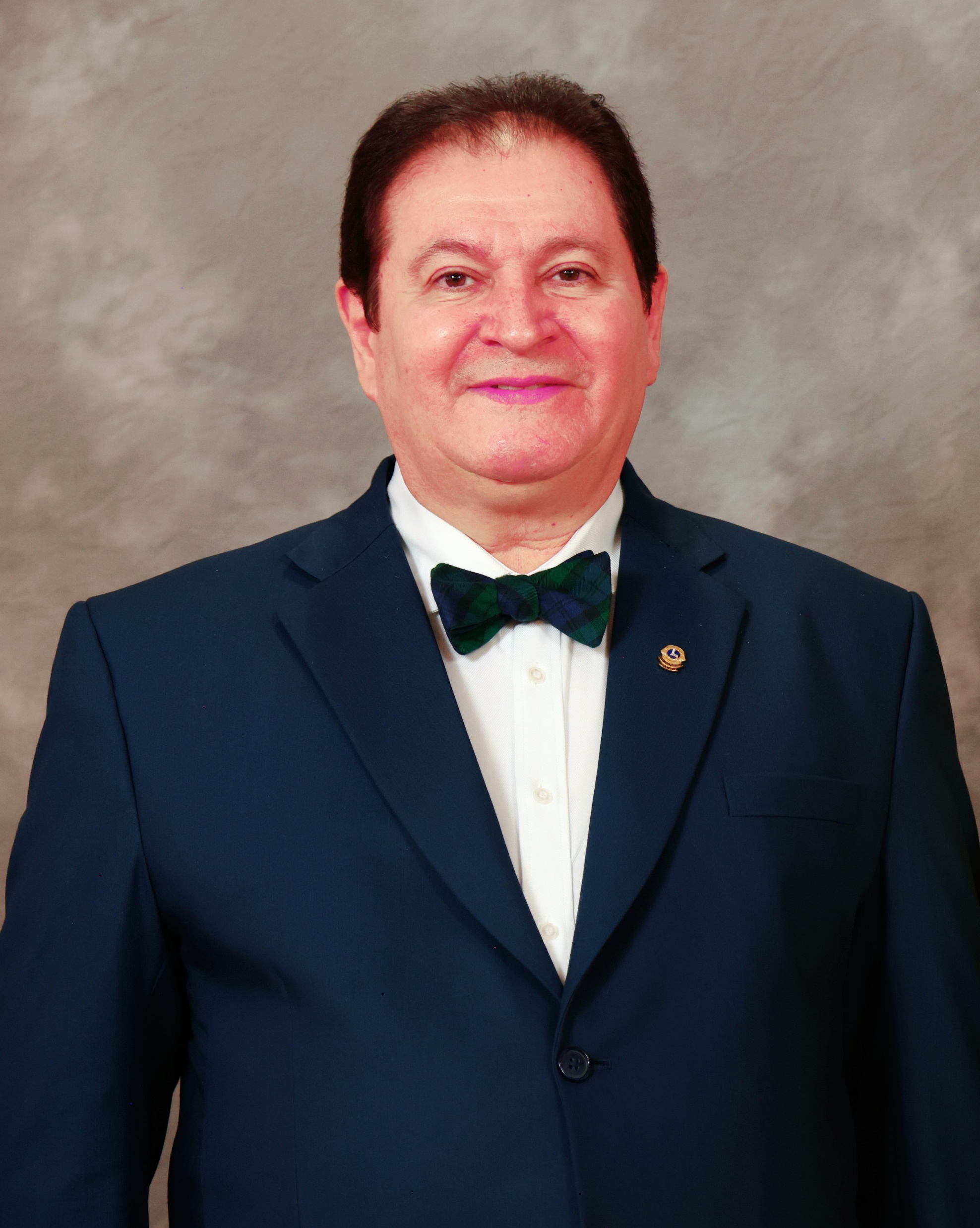 Priority One: Grow to Give more
As the need for service grows, we need to grow too,
- To meet our Mission 1.5 goals, we need to invite new members and charter new clubs
- More Lions mean more service and more impact
- We are working towards serving one billion people per year
Priority Two:  Be Strong Together
Working hand in hand with LCIF
- We have a global foundation to support our service. 
- Together we create a bigger impact and lasting outcomes.
- Let’s Support LCIF so we are ready to serve when and where we are needed
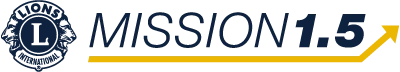 District 2-X1 Goals 2024-2025
LCI Incoming President Fabrício Oliveira
 Priorities
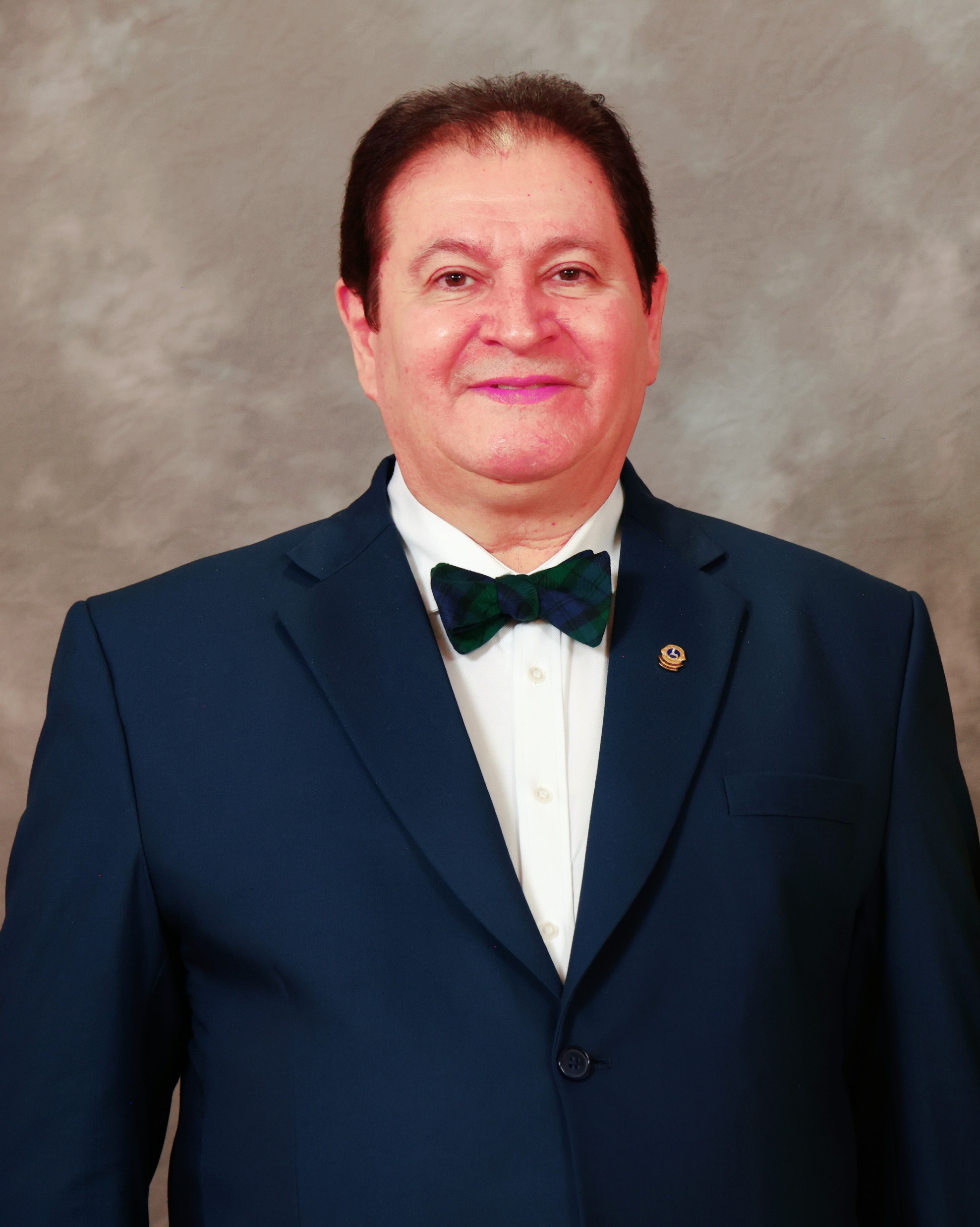 Priority Three
   
Embrace your Leadership potential 
- Leaders grow our clubs and service.
- Look for Leadership opportunities at all levels of Lions.
- Find new ways to lead our service forward in our communities. 
     Priority Four 
Capture your community’s imagination, promote our service, stories, success
-  Promoting our service inspires others to join us
-  Use Marketing and public relations to tell our story
-  Tell others about the work we do and invite them to join us
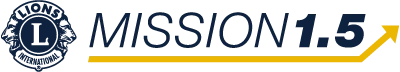 District 2-X1 Goals 2024-2025
LCI President Fabrício Oliveira
 Priorities
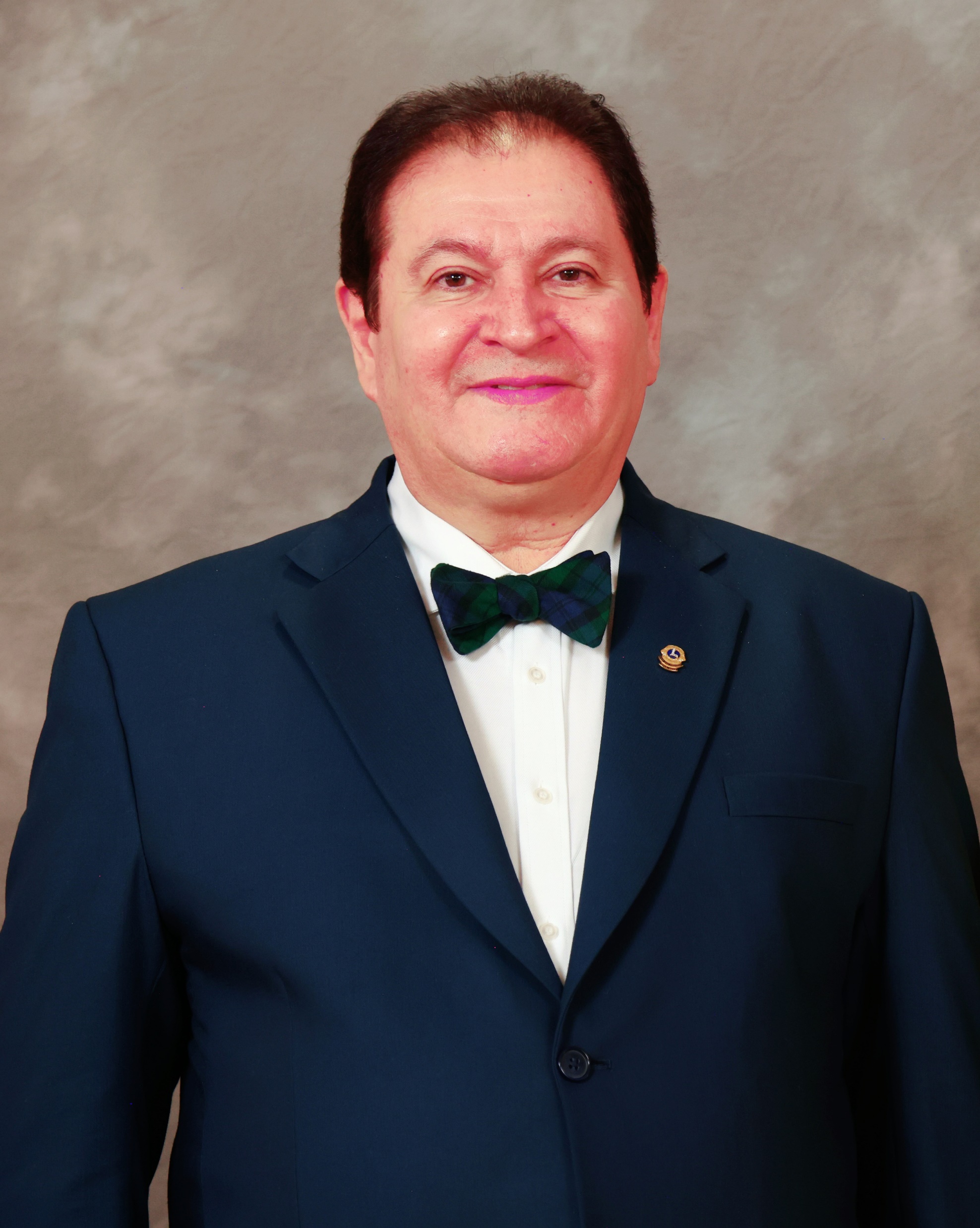 Stay proactive
 Don’t wait to act. Let’s be responsive to the needs of our communities.
Rally others around your service vision. Then take action to bring it to life.
Focus on positive outcomes
 
- The mark of great service
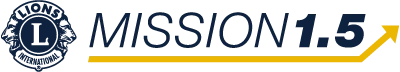 District 2-X1 Goals 2024-2025
DISTRICT 2-X1   2024-25
SWOT ANALYSIS: GLOBAL MEMBERSHIP APPROACH SWOT ANALYSIS
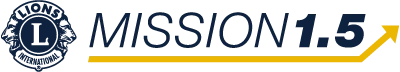 District 2-X1 Goals 2024-2025
GLOBAL MEMBERSHIP APPROACH SWOT ANALYSIS
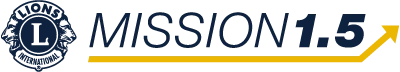 District 2-X1 Goals 2024-2025
A BRIEF SWOT ANALYSIS: OVERVIEW
- GLOBAL MEMBERSHIP APPROACH SWOT ANALYSIS
Opportunities (External) 
Large/Increasing District Population Base
Diverse Population (Ethnicities)
Numerous College/University Students
Vibrant/Large Corporations Moving To Area
Many Volunteering And Service Organizations
Opportunities To Make Contacts With Businesses
Technology Availability
Opportunities For Specialty Club, Family, Traditional, Branch Clubs, Cyber Clubs, And Leo Clubs
Use Of District Teams/Pdgs To Help Smaller Clubs
Social Media Utilization
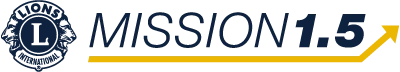 District 2-X1 Goals 2024-2025
A BRIEF SWOT ANALYSIS: OVERVIEW
- GLOBAL MEMBERSHIP APPROACH SWOT ANALYSIS
Threats (External)
 
Politics, Religion, And Personal Conflicts 
 Competition From Other Service Organizations
Lack Of Volunteers In The Club Level.
 Member Resistance To Change And Technology
Affordability To Pay Dues
 College Students Have Limited Time/ Finances 
Marketing The Lions Brand
 Cyber Security Threats
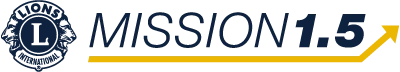 District 2-X1 Goals 2024-2025
CLUBS MEMBERSHIP STATUS: 

Those who charter new clubs and increase the number of new members beyond these expectations would achieve an extraordinary accomplishment/recognitions.
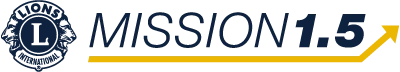 District 2-X1 Goals 2024-2025
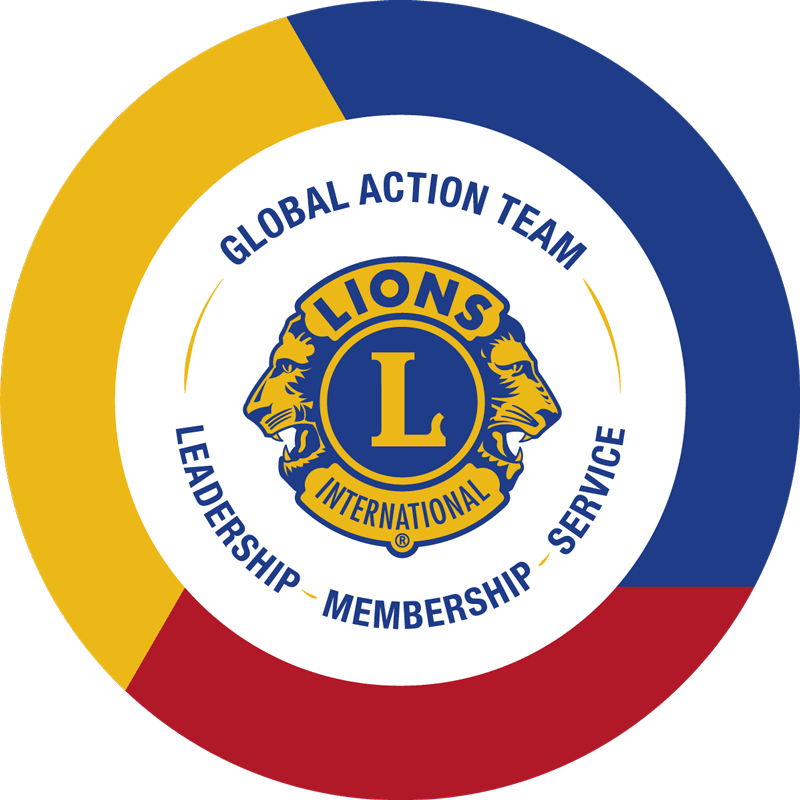 2024-2025 District Goal and Action Plan
GOALS: https://www.youtube.com/watch?v=UTneXvcxvTU  
MISSION 1.5 is our latest membership growth initiative, but setting and achieving district growth targets has always been an important part of how we serve as Lions.
Our district teams develop goals and action plans by planning for a successful year ahead. 

Driven by the action plans created, Lions in your communities will increase our service impact on a local and global level.

Our commitment in strengthening our District by developing strategic action plans in support of the following association goals
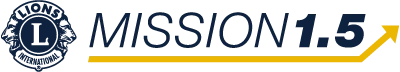 District 2-X1 Goals 2024-2025Action Plan Membership 2024-2025.docx
A SHORT OVERVIEW OF THE CURRENT LY 2024-2025
Membership: Opening tentative: 1900            End of the year: Expected 2080
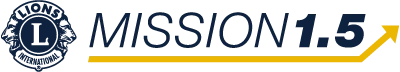 District 2-X1 Goals 2024-2025
CLUB LEVEL TARGET: MEMBERSHIP
Each Club’s increase net member should be at least 2 members per 10 existing members, i.e. 20 % of the total existing members (1900*20%)=380
Retention should be targeted to dropped rate decrease by 20% in each club (300*20%) =60, not more than 240 drop
Net growth of membership should be at least 380-240= 140
New Club Chartering at least 3, 20*3=60 members
Total targeted net new members 140+60= 200 end of the year
Retention Clue: If you drop 1 member, add at least 2 members, stay positive
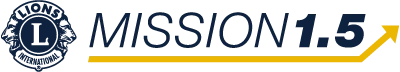 District 2-X1 Goals 2024-2025Action Plan Service Activities 2024-2025.docx
2. SERVICE GOALS    2024-2025
By the end of the 2024-2025 fiscal year, District 2-X1 will serve minimum of 200,000 persons and will maintain the clubs reporting service at 80%, which is 52 clubs out of 65 clubs.
Service:
 Official Goal: Serve 200K People 
 Expectations: Serve 350K People                         Hours: 90K
 
 Clubs’ Service Reporting: 
 Official Goal: 80 % Clubs report services
 Expectations: 90 % Clubs report services            Actual: 

Action Plan Service Activities 2024-2025.docx
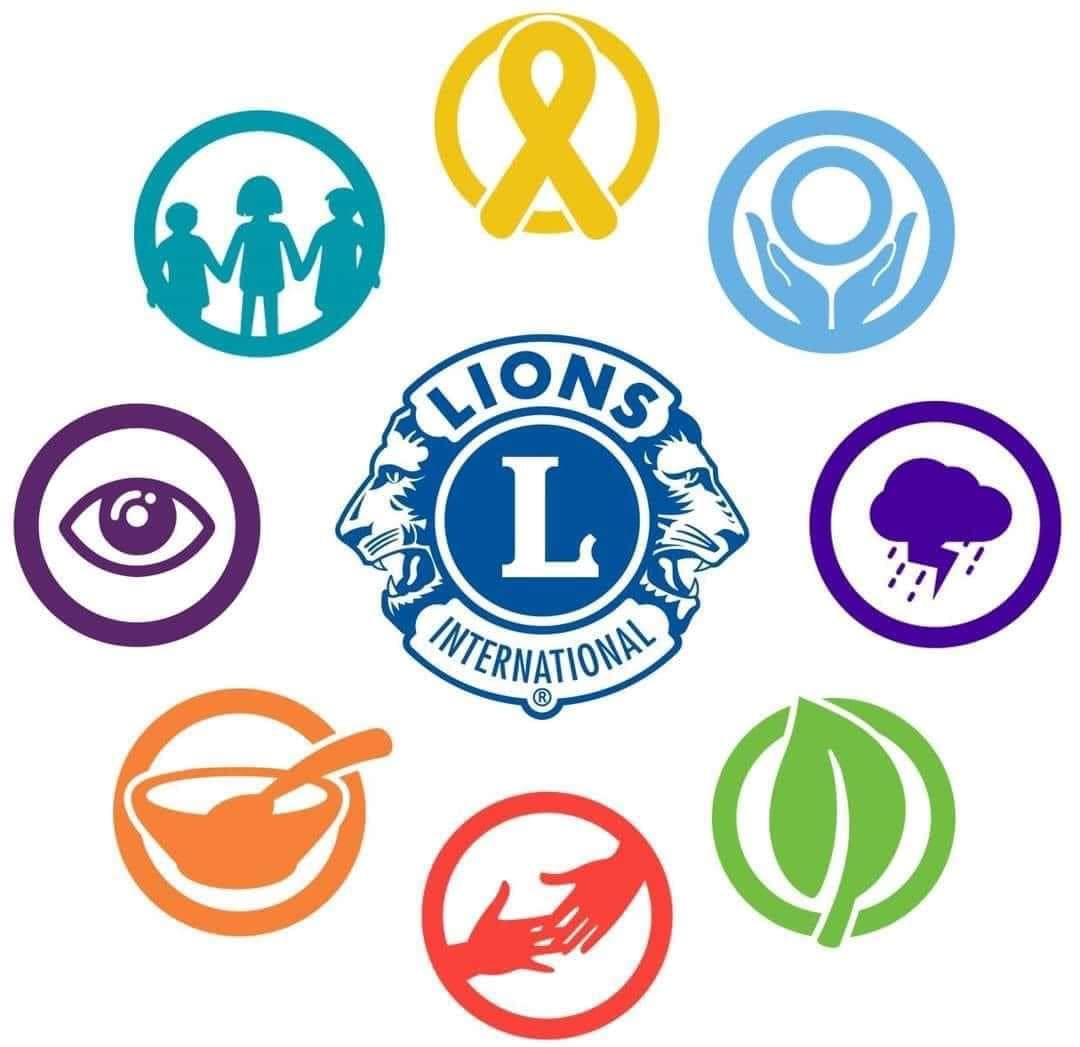 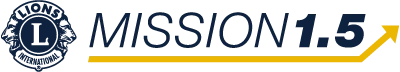 District 2-X1 Goals 2024-2025
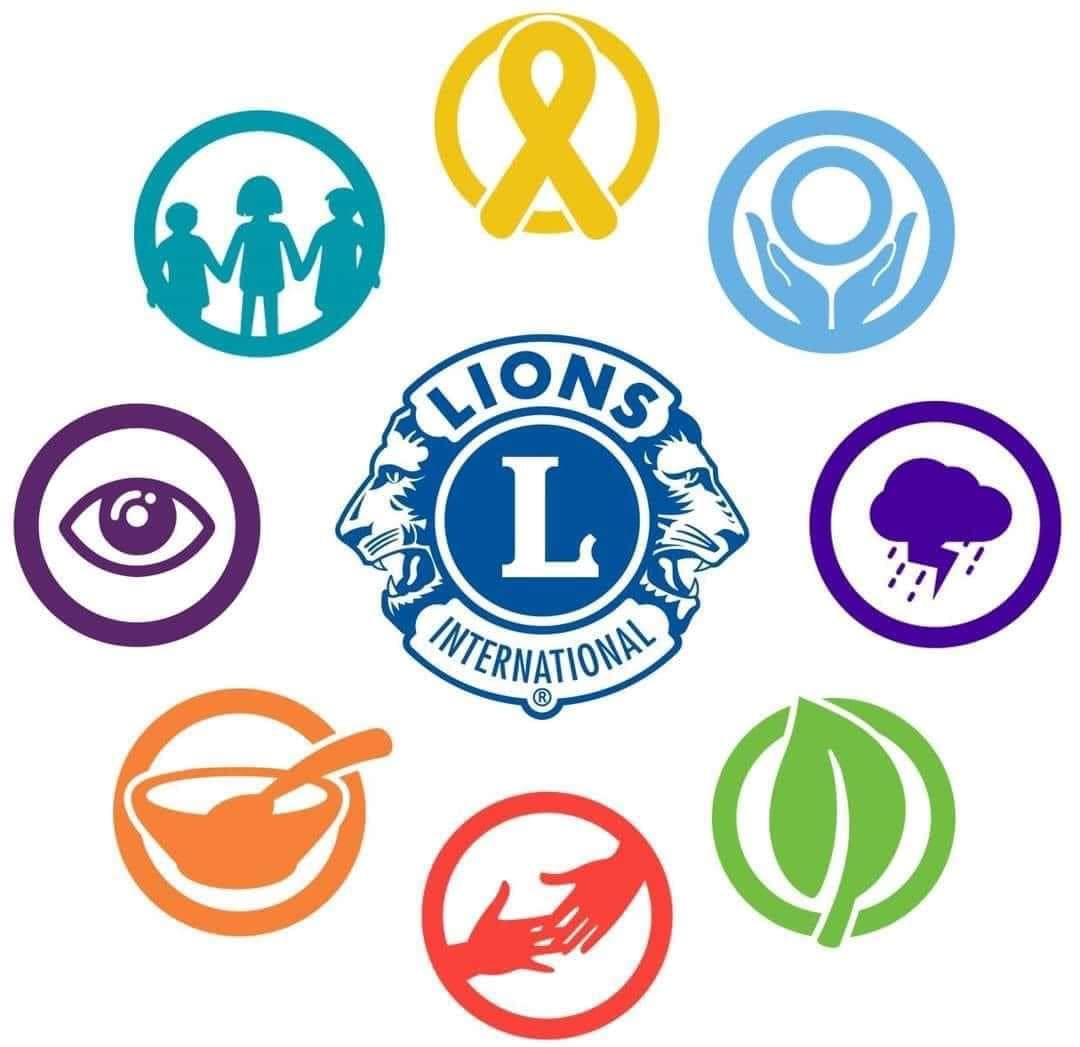 SERVICE GOALS /Action Plans including Club level……..
District/Zone levels:
Each cabinet meeting and convention has at least one service project involving Leos and Lions or families
District Level Fellowship and service projects working with district charities and LCIF projects (Build a bed, Food Drive, Health Services, DAWN projects, Environment/Community Clean up, Cyber security, Cancer Awareness, Funs raising activities, Picnic and others)
Women and Youth program, Senior Citizen entertainment and fellowship, Lions Quest, Leader Dog and white Can, Sport Extravaganzas, Blood Drive etc
Plan and preparedness to serve disaster and humanity and provide the proper trainings
Club Level:
Plan to add one new service project preferably LCI service areas as per community needs- Vision, Hunger, Diabetes, Environment, and Pediatric cancer 
Plan to participate the district level service projects, utilize the district charity services, Texas Lions Camp, Youth competitions,
[Speaker Notes: - GST/SERVICE CHAIRS IN THE DISTRICT/CHARITES/CLUB OFFICERS & SERVICE CHAIRS]
District 2-X1 Goals 2024-2025
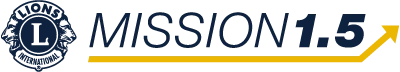 3. Leadership Goals : Trainings              Action Plan Leadership Devel 2024-2025.docx
Leadership: Official Goal: 
A . Train at least 65% of Club Officers                  Expected : 80%
B. Train 100% of Zone Chairs                                  Expected: 100%
4.
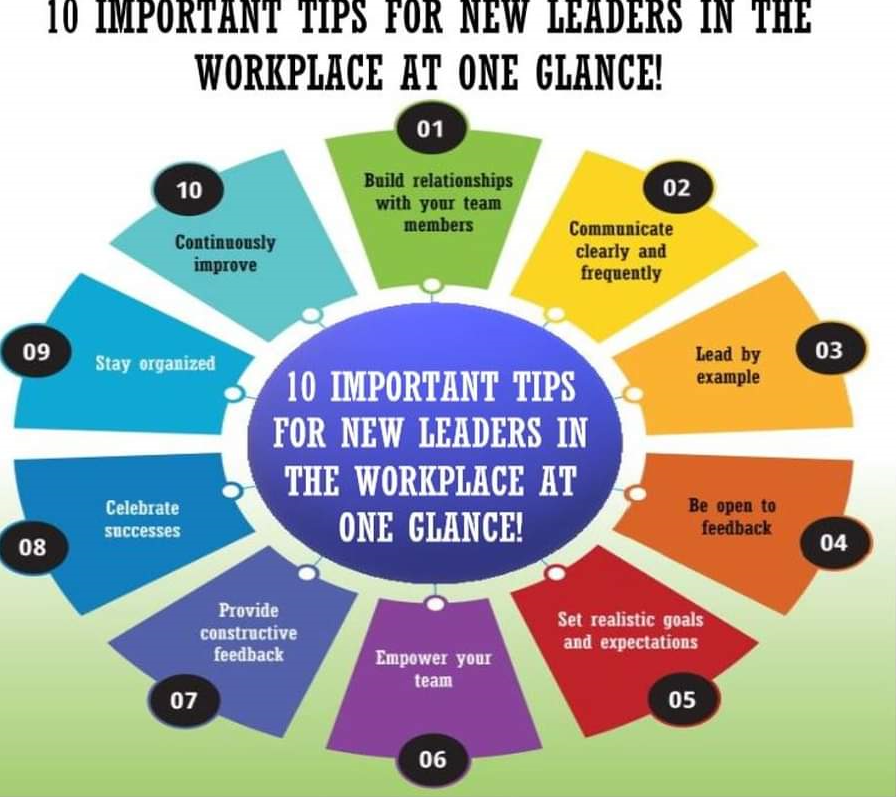 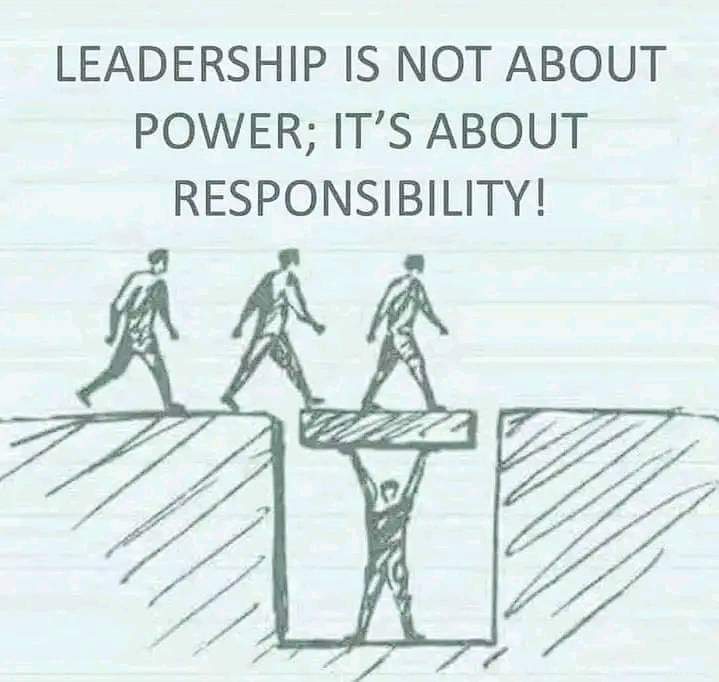 GLT/MENTORS/PDGs/RC, ZCS, GUIDING LIONS
SERVICE CHAIRS, CLUB OFFICERS, OTHER SPECIALISTS
TRAINING OPPORTUNITIES & MATERIALS
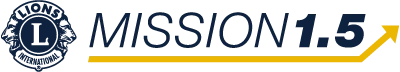 District 2-X1 Goals 2024-2025
Leadership Goals : Trainings…………….
By the end of the first quarter of the 2024-2025 fiscal year, District 2-X1 will conduct training sessions for club officers and zone chairpersons. The district GLT coordinator will report each training session using the "manage training" feature in Learn.
The district GLT coordinator will report each training session in Learn.
 Our team will ensure that 100% of zone chairpersons attend zone chairperson training.
Our district will confirm that at least 65 percent of club officers (president, secretary, and treasurer) attend club officer training.
The GLT Coordinator form a trainer’s team as required and provide training to new members, club officers, Regional/Zone Chairs, Guiding Lions, and other cabinet and services chairs as necessary.
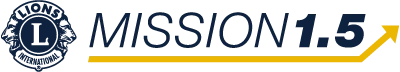 District 2-X1 Goals 2024-2025Action Plan LCIF Support 2024-2025.docx
4. LCIF Contribution Goals:
Official Goal: 
 A. At least 40 Clubs donate to the LCIF (Expectation all Clubs)
 B. At least 80 Individual Lions donate to the LCIF 
      (Expectation 250 Individual Lions donate)
 C. Fundraising goal for the year will be 
     to increase the LCIF assigned goal by 10%, i.e. ($52300 in total)
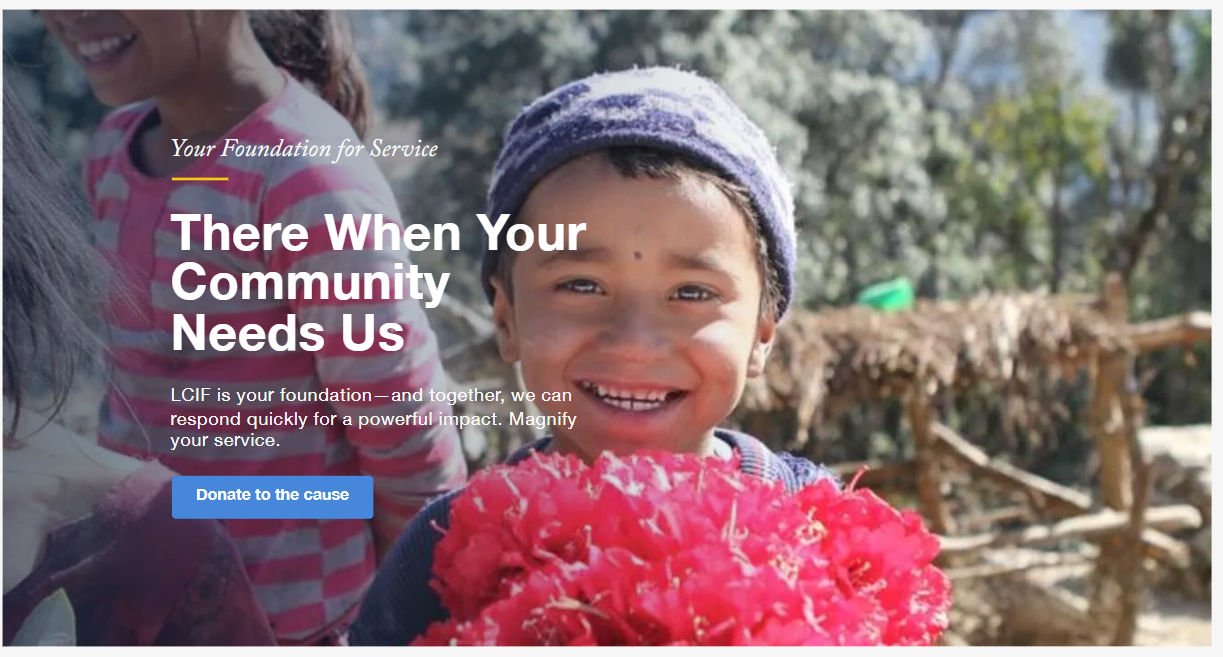 Our team will improve club participation from 60% to 62% for a total of 40 out of 65 clubs donating to LCIF. 
Our team will strive to achieve at least 1 club in our district having 100%-member participation. 
We will encourage all district cabinet members to make a personal donation of any amount to LCIF.
Our team will organize District level fund raising events and raise funds for at least one MJF award.
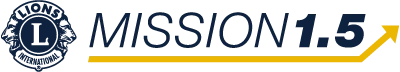 District 2-X1 Goals 2024-2025
5. Custom Goals: 
By the end of the 2024-2025 fiscal year, district 2-X1 will achieve the following:
Encourage clubs to meet the criteria for Club Excellence Awards at least 5 more clubs
Reduce the number of district clubs with fewer than 10 members by one.
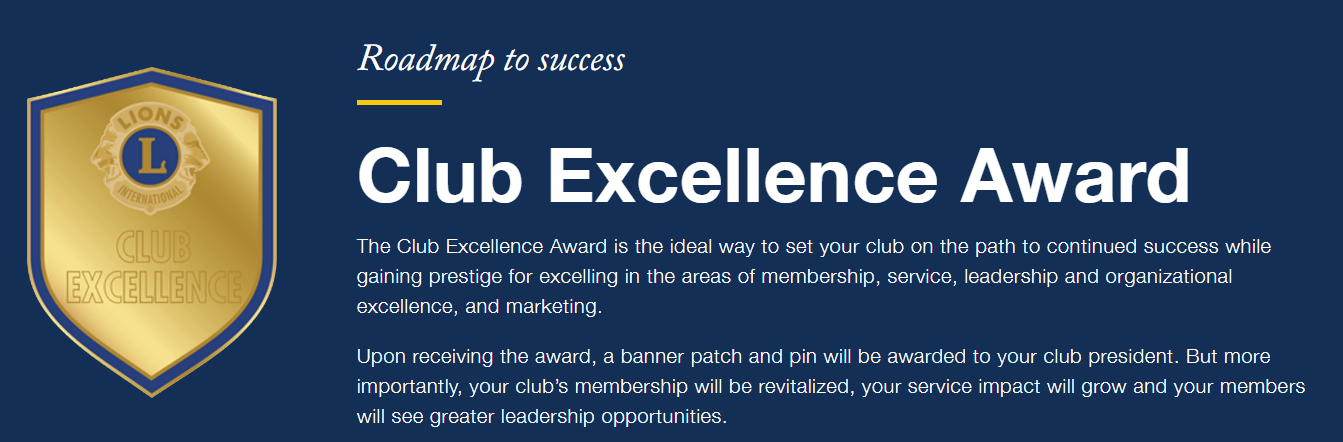 Action Plan Custom Goal 1 2024-2025.docx
https://www.lionsclubs.org/en/resources-for-members/resource-center/club-excellence-awards
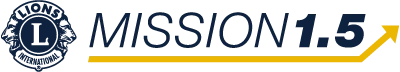 District 2-X1 Goals 2024-2025
Celebration of Success
Finally, we want to celebrate and share the success.
 Don’t it?
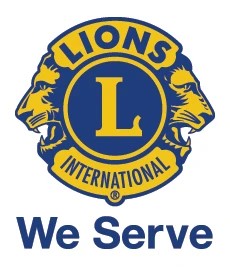 THANK YOU !!